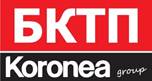 Продукция 
ООО «Завод БКТП»
для нужд 
ПАО «ЛенЭнерго»
Директор по продажам
Багров Александр
Санкт-Петербург, 06.07.2016
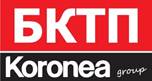 ООО «Завод БКТП
Предприятие основано в 2007 году
Производственная площадка в пгт. Толмачёво Лужского района Ленинградской области
Главный офис в Санкт-Петербурге, 
БЦ «Фарватер», ул. Введенский канал, 7
Число работающих – 65 человек
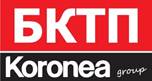 Производственные мощности
Собственная БСУ
Площадь участка – 4 га
Цех отливки бетонных блоков -1000 кв. метров.
2 стапеля + 2 стапеля до середины 2017 года
Электромеханический цех – 800 кв. метров
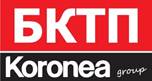 Продукция
Блочные комплектные трансформаторные подстанции:
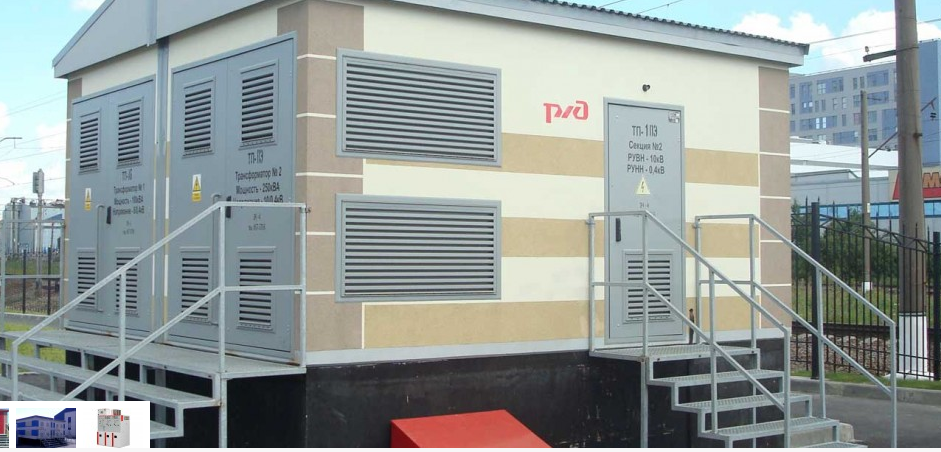 2БКТП1600 кВА 10/0,4 кВ
4БКТП1250 кВА 10/0,4 кВ
2БРТП1000 кВА 10,0,4 кВ
БКРП 10 кВ
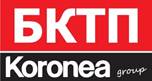 Компоненты БКТП
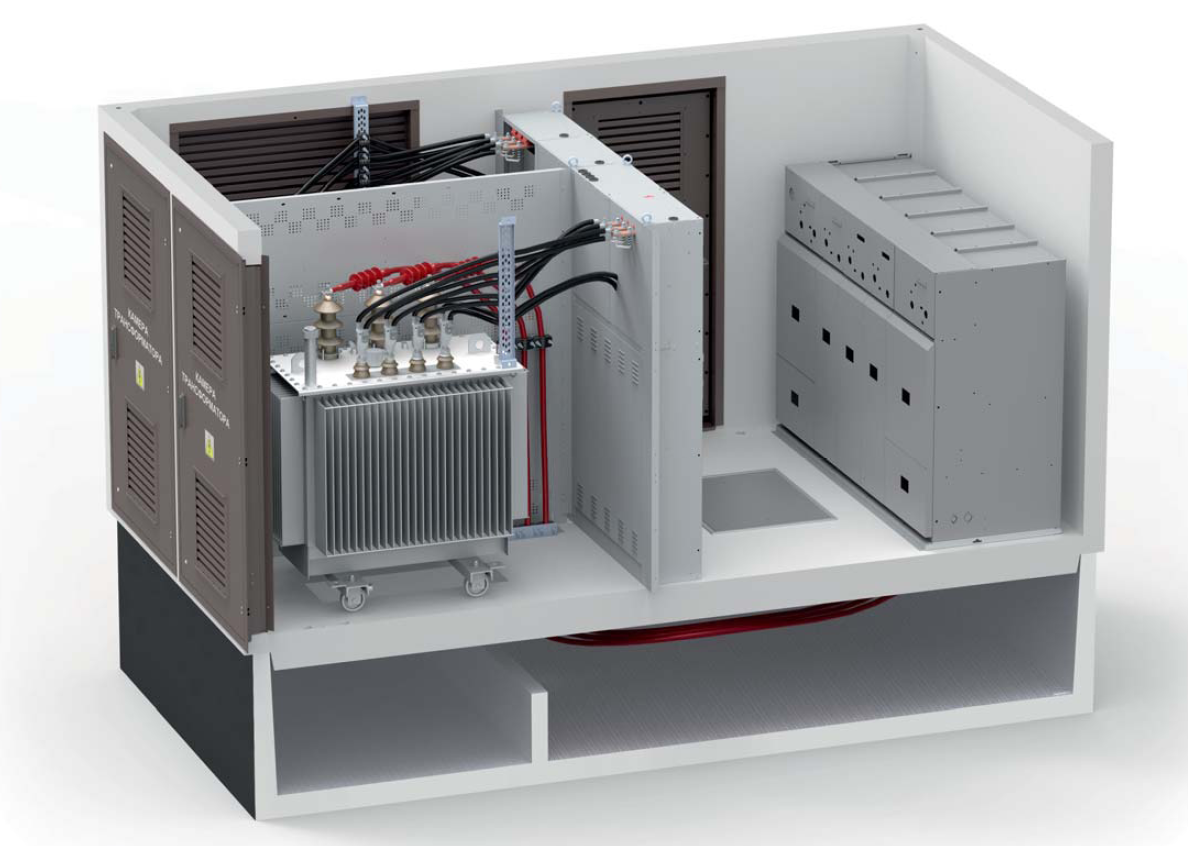 Силовые трансформаторы с мощностью до 1600 кВА
РУ ВН – КРУЭ или КСО
РУ НН
ЩСН, телемеханика, ОПС
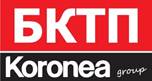 Варианты компоновок
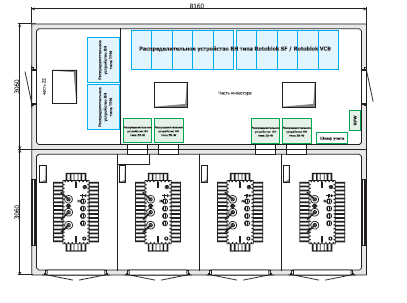 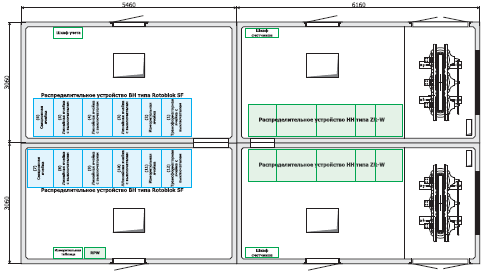 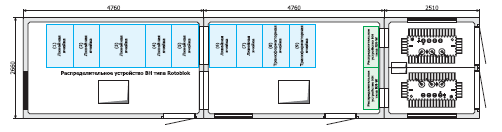 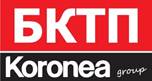 Ключевые особенности БКТП:
Изготовлены из фибробетона марка Б30
Толщина стенки – 90 мм (одинарное армирование + фибробетон = 120мм при двойном армировании).
Снижение веса БКТП на 15-20%
Возможность изготавливать единичные модули с габаритами 7000х3200х3000 мм (Д х В х Ш)
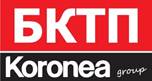 Монтаж модуля БКТП
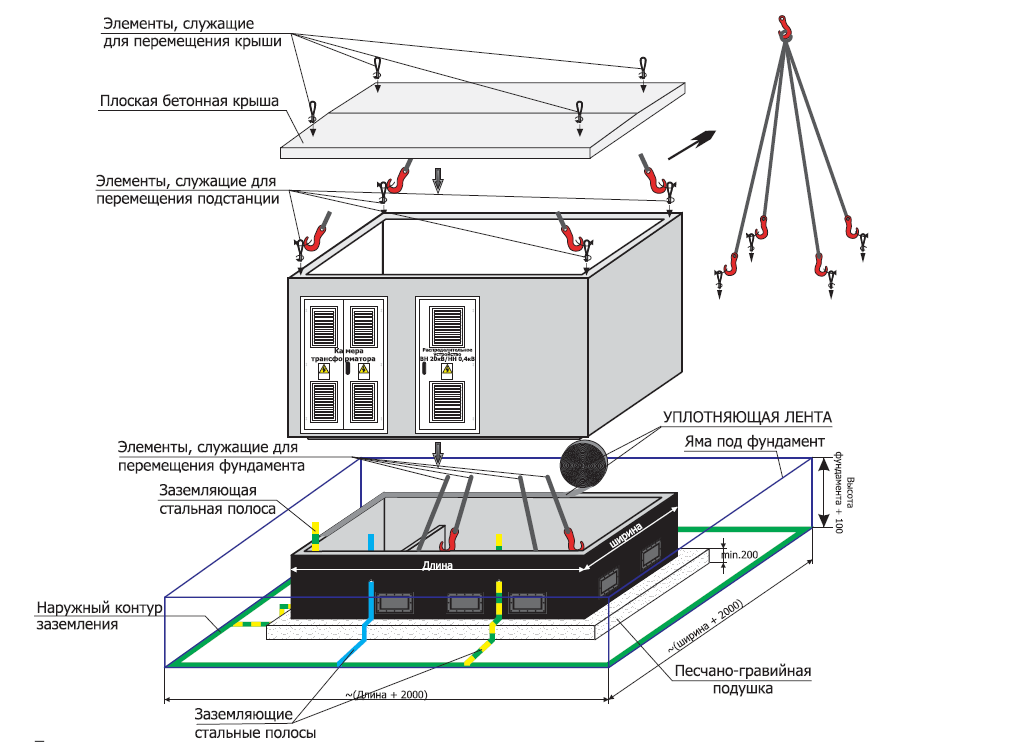 Съёмная бетонная крыша – удобство монтажа и ремонта
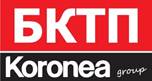 Тумбовая трансформаторная подстанция до 630 кВА– эстетика инженерной инфраструктуры
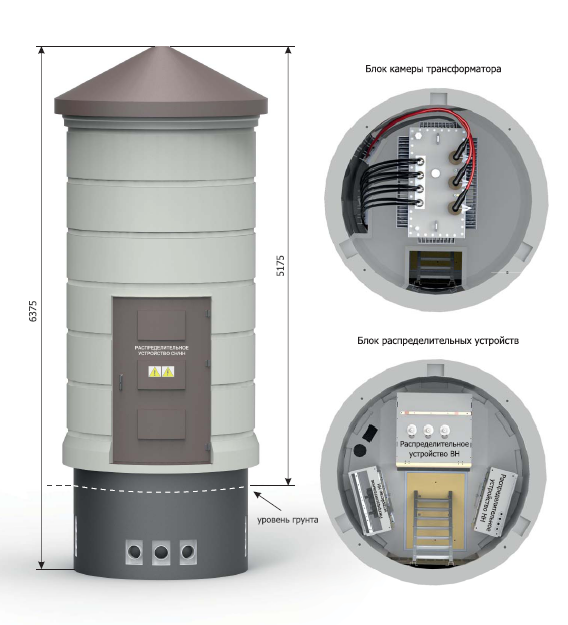 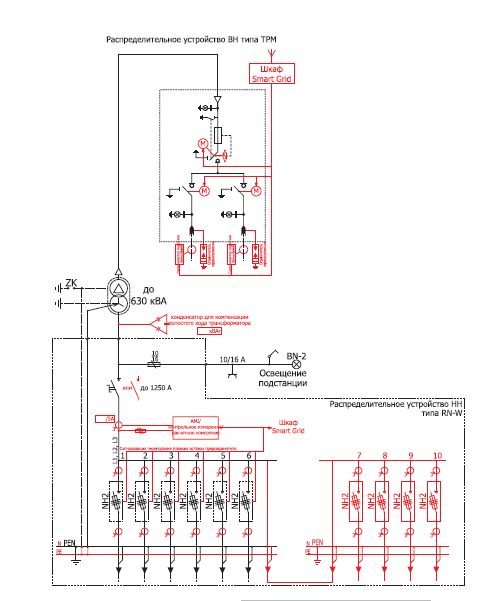 Подземная подстанция – идеальное решение для современных городов
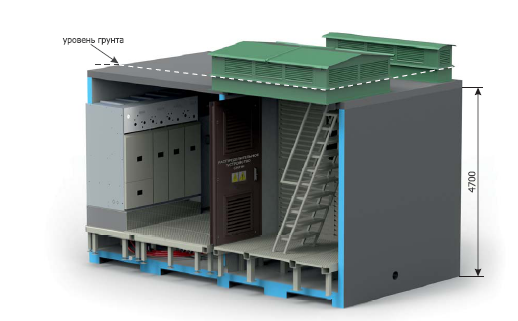 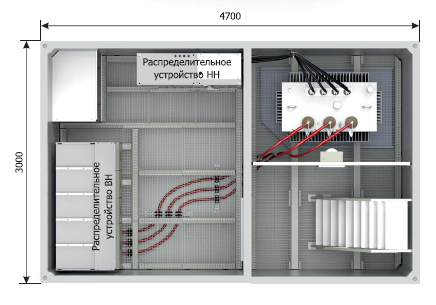 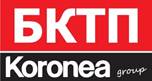 История поставок
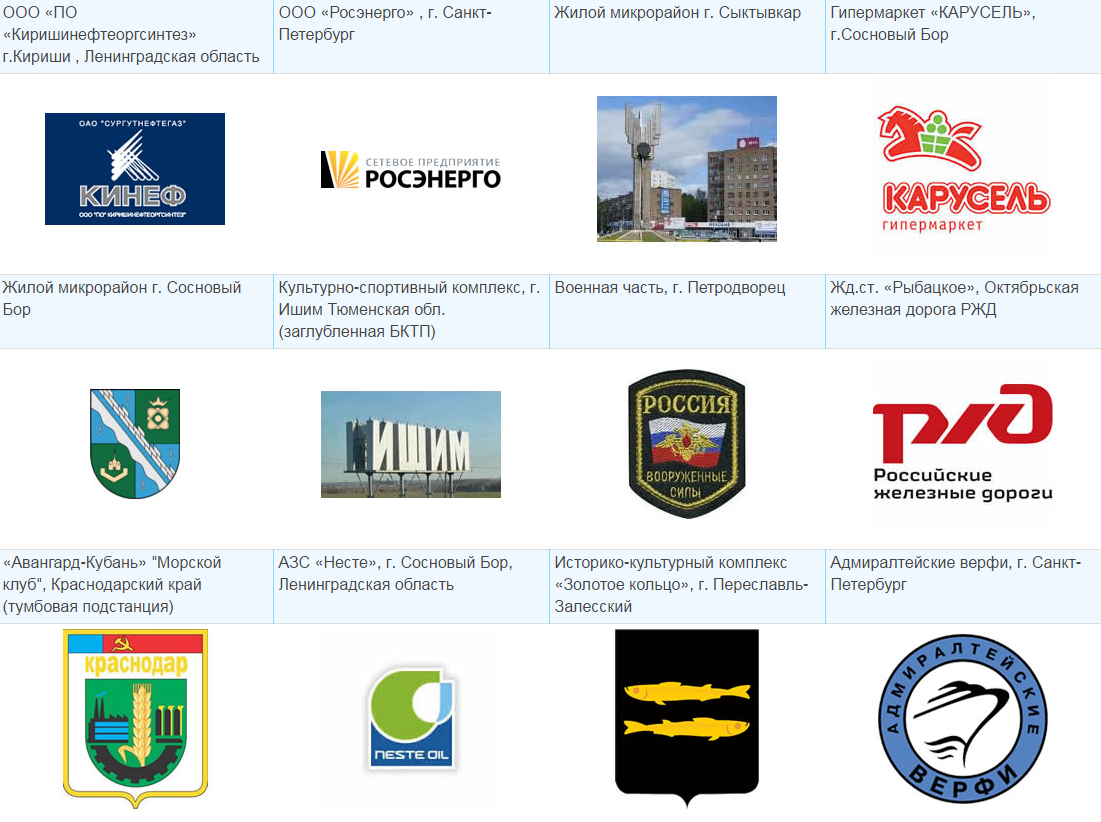 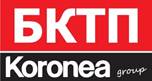 История поставок
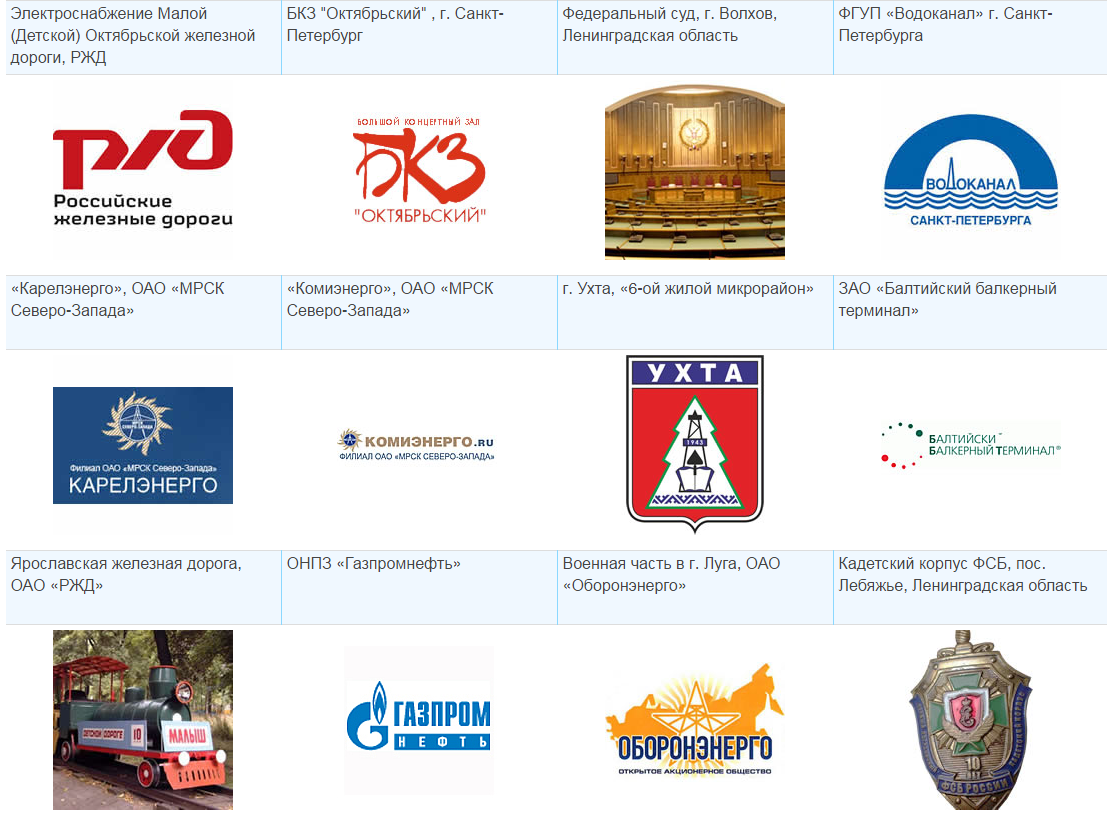 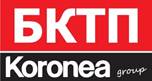 Наши объекты
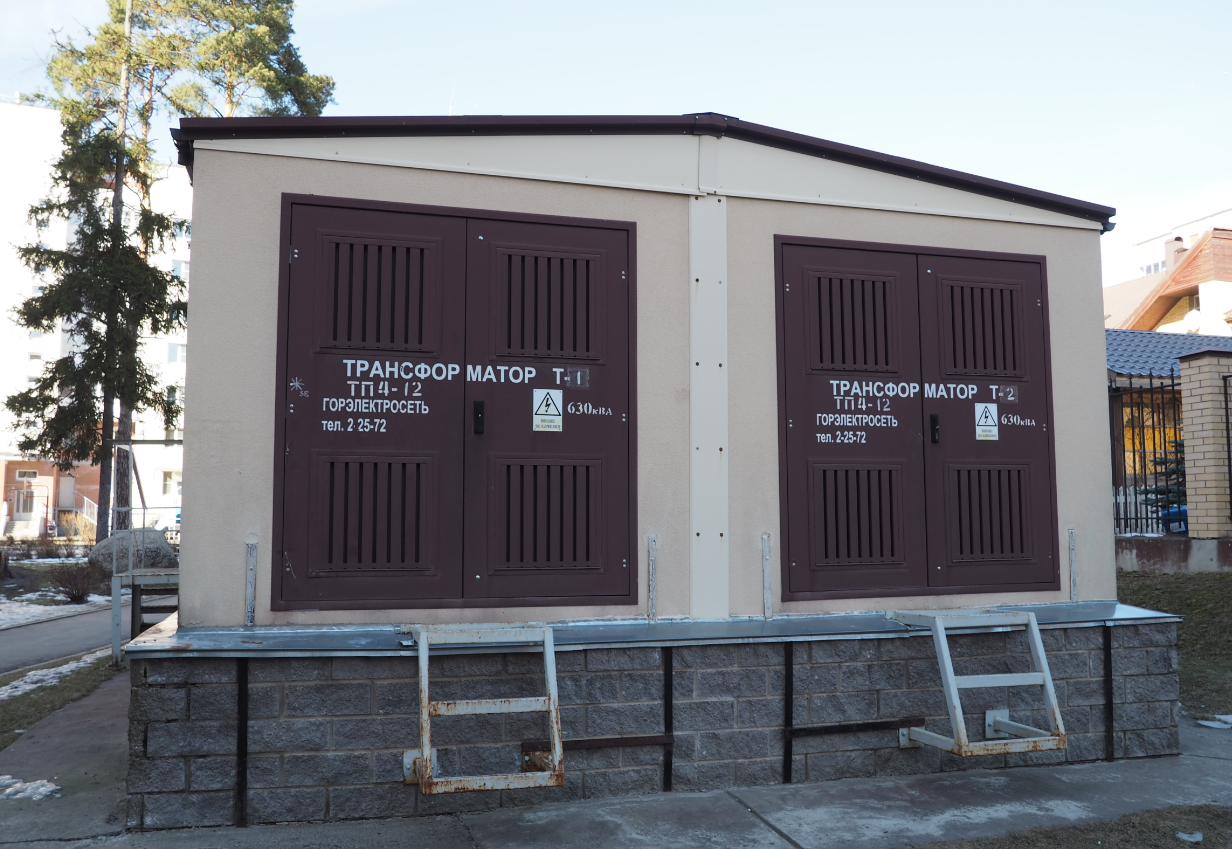 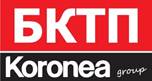 Наши объекты
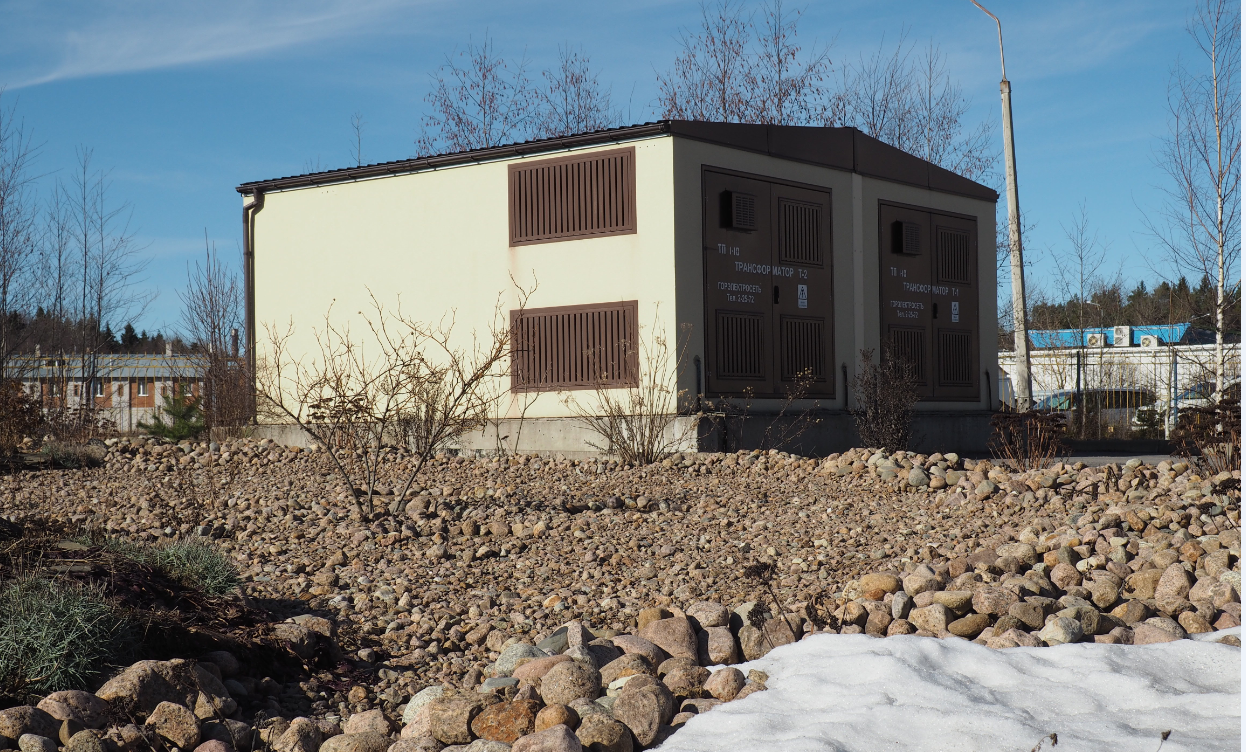 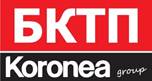 Наши объекты
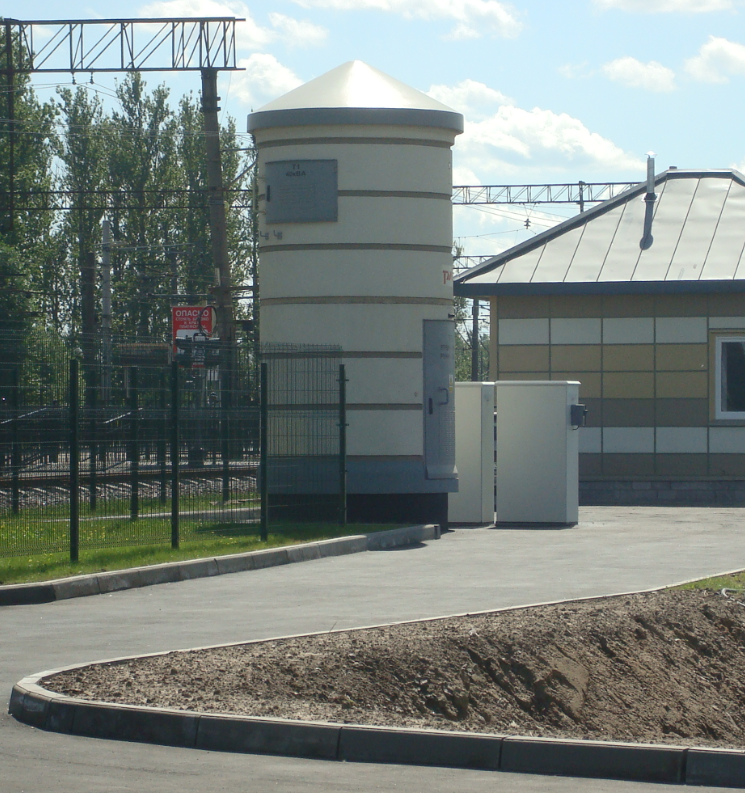 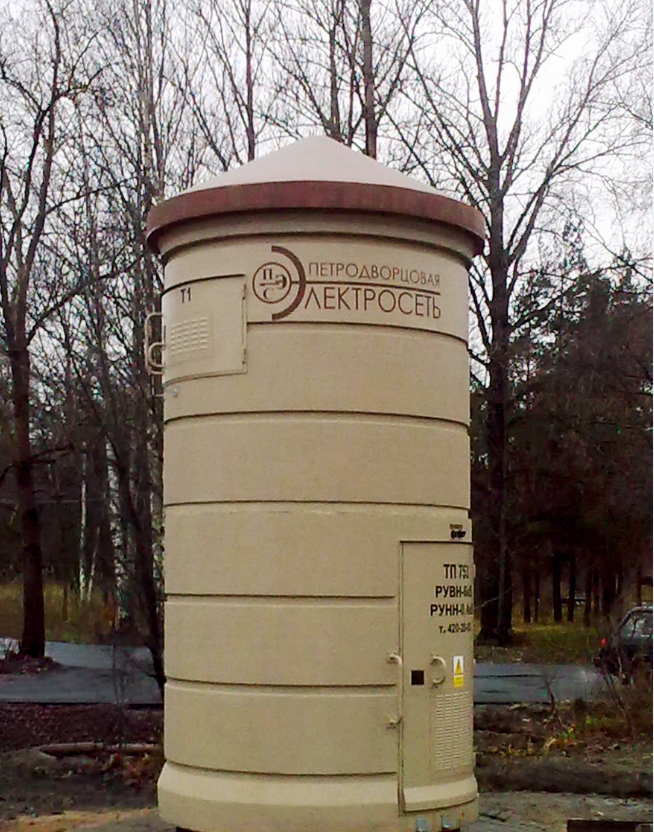